Лекція 3 - Design & Architecture pt.1: Технології проєктування
План предмету.
Pt.1: Ввід у предмет. Що таке якість. Перспектива розробника
Pt. 2: Code quality & metrics
Design & Architecture Pt. 1: Технології проєктування
Design & Architecture Pt. 2: Визначення Архітектури
Design & Architecture Pt. 3: Modern definition & tools
Project lifecycle (PM/PO). Quality assurance (QA).
Developer Operations (DevOps)
Standards (pt. 1) - IEEE, ISO
Standards (pt. 2) - Specs, RFC.
План лекції 3
Вступ. Навіщо це потрібно.
Історичні аспекти розвитку
Методологія та методи 
Засоби проєктування
Основні методології
Q: Навіщо це потрібно?
Технології проєктування
В основі ТП(технології проєктування) ІС лежить технологічний процес, який визначає дії, їх послідовність, склад виконавців, кошти і ресурси, необхідні для виконання цих дій. Технологія проектування задається регламентованою послідовністю технологічних операцій, що виконуються в процесі створення проекту на основі конкретного методу, в результаті чого стало б ясно, не тільки ЩО повинно бути зроблено для створення проекту, але і ЯК, КОМУ і в ЯКІЙ ПОСЛІДОВНОСТІ це повинно бути зроблено.
До основних вимог, які пред'являють до обраної ТП ІС, відносяться такі:
1) створений за допомогою цієї технології проект повинен відповідати вимогам замовника в частині функціональної повноти, достовірності, оперативності;
2) технологія повинна:
– максимально відображати всі етапи ЖЦ проекту; забезпечувати адаптивність проектних рішень в процесі експлуатації ІС;
– забезпечувати: мінімальні трудові та вартісні витрати на проектування і супровід проекту; розробку проекту у встановлені терміни; надійність процесу проектування ІС та експлуатації проекту;
– сприяти зростанню продуктивності праці проектувальника;
– бути основою зв'язку між проектуванням і супроводом проекту;
– сприяти простому веденню проектної документації, забезпечувати економічну ефективність проектної діяльності (витрати на розробки повинні окупаються за рахунок доходів від реалізації проекту).
Історичні аспекти розвитку технологій проектування інформаційних систем
В середині ХХ–го ст. розробники національних і великомасштабних ІС
стали першими усвідомлювати необхідність створення спеціальних засобів
проектування і моделювання бізнес–процесів, які дозволяють зробити їх роботу більш ефективною, скоротити час створення ІС та мінімізувати помилки (помилки та неточності зустрічаються постійно, чим раніше вони
діагностуються і локалізуються, тим менше вартість переробки).
Вартість виявлення та усунення помилки на стадії проектування ІС
обходиться у два рази дорожче, на стадії тестування – в десять разів, а на стадії
експлуатації – в сто раз, ніж на стадії аналізу бізнес–процесів і розробки
технічного завдання. При створенні складних ІС зазвичай важко зрозуміти
вимоги персоналу замовника. Вони можуть бути сформульовані некоректно, а в процесі аналізу конкретних бізнес–процесів навіть змінитися. Тому поява
методологій сучасного проектування і моделювання ІС була нагальним
завданням, над яким працювали фахівці різних країн.
Поява автоматизованих систем управління в 60–х роках ХХ ст.
визначалася отриманням початкових знань, досвіду їх розробки і
впровадження: аналізувались успіхи та невдачі створення перших АСУ, але
безперечним було скорочення часу обробки інформації, виробничих та
управлінських витрат і як наслідок персоналу.
Пізніше прийшло розуміння, що інформація – стратегічний ресурс будь–
якої компанії, який необхідно використовувати розумно, а головними
споживачами інформації є керівники. Тому з'являються інші АСУ: управління
виробництвом, логістикою, взаємовідносинами з клієнтами та
постачальниками; розробляються ІС управління всією компанією, що
дозволяють повністю перейти до електронного документообігу та
автоматизувати всі сфери діяльності фірми.
Вісімдесяті роки ХХ ст. характеризуються появою спеціалізованих методологій проектування ІС і CASE–засобів. На їх основі розробляються перші програмні засоби, на базі персональних комп'ютерів створюють децентралізовані ІС. Різні персональні комп'ютери об'єднуються в локальну мережу. Цей період характеризується інтеграцією ІС і появою різних концепцій управління ними на єдиній методологічній основі. З появою персональних комп'ютерів відбувається децентралізація процесів управління, все частіше впроваджуються модулі з розподіленими системами обробки інформації. У компаніях та організаціях створюються інформаційні відділи та служби, обчислювальні центри і лабораторії. Дев'яності роки XX ст. стали тріумфом персональних комп' ютерів. У цей час: 
1) розробляються корпоративні ІС, які реалізують принципи розподіленої обробки даних; 
2) стає можливим автоматизація всіх відділів і служб компаній; 
3) з'являються системи електронного документообігу, в тому числі для підприємств з розвиненою мережею філій в різних містах і регіонах; 
4) скорочуються терміни обробки даних і формування виробничих, складських
та інших управлінських звітів.
У 1970–1980-х роках ІС інтегрувалися у комплексні АСУ, які вирішують завдання автоматизованого проектування нових виробів, технологічної підготовки виробництва та автоматизації організаційного управління підприємством. Комплексні АСУ створювалися науково–дослідними інститутами.
У США Дуглас Т. Рос (SoftTech, Inc) розробив мову АПТ для роботи
верстатів з ЧПУ, яка поклала початок розробкам графічних мов моделювання.
А в 1969 р. він запропонував методологію SADT (IDEF0) для моделювання ІС
середньої складності, у рамках програми ICAM (Інтеграція комп'ютерних і
промислових технологій), яка проводилася департаментом Військово –
Повітряних Сил США у рамках великого аерокосмічного проекту.
До кінця ХХ ст. було розроблено декілька десятків методів моделювання
складних систем. Усі вони були різні за функціональними можливостями, але
мали схожі підходи до аналізу та опису предметної області. Виникла
необхідність об'єднати вдалі рішення в одну методику, яка влаштовувала
велику частину розробників ІС. В результаті цих процесів була розроблена
мова UML. У багатьох провідних компаніях, таких як Rational Software, Oracle
Corporation, IBM, Microsoft, Hewlett–Packard, i–Logix існувала упевненість в
необхідності створення подібної мови програмування. З цією метою був
створений консорціум UML Partners. Провідну роль у створенні уніфікованої
мови моделювання (UML) зіграли Гради Буч, Айвар Джекобсон і Джеймс
Рамбо, працюючі в компанії Rational Software. Ними розроблені такі методи
об'єктного моделювання складних ІС:
1. Метод об'єктного моделювання ПЗ складних ІС (метод Буча)
2. Метод аналізу вимог до бізнес–додатків (метод Джекобсона).
3. Метод аналізу обробки даних в складних ІС (метод Рамбо).
Попередня версія 0.8 уніфікованого методу програмування була
випущена в жовтні 1995 р. Перша версія UML 0.9 вийшла в червні 1996 р. та отримала підтримку групи OMG, яка займалася розробкою єдиних стандартів у сфері web–технологій і включала декілька сотень компаній, працюючих в області IT– технологій та у виробництві комп'ютерної техніки. У 2003 р. випустили версію UML 1.5, яка була прийнята як міжнародний стандарт ISO/IEC 19501–2005. В 2011 р. вийшла версія UML 2.4.1, оформлена у вигляді міжнародних стандартів ISO/IEC 19505–1, 19505–2. Для неї розроблені інструментальні засоби (наприклад, програма Rational Rose) підтримки та візуального програмування, що здійснюють пряму генерацію коду з моделей
UML, в основному за допомогою мов програмування С++ і Java. Нині методології та засоби моделювання бізнес–процесів, процесно–орієнтованих методів аналізу і проектування ІС широко подані у більшості країн світу.
Методологія та методи проектування інформаційних систем
Основу технології проектування ІС становить методологія, яка визначає
сутність, основні відмінні технологічні особливості. Методологія проектування
передбачає наявність конкретної концепції, принципів проектування, які
реалізуються множиною методів проектування, та повинні підтримуватися
деякими засобами проектування. В процесі створення проекту ІС організація
проектування передбачає визначення методів взаємодії проектувальників між
собою та із замовником.
Методи проектування ІС можна класифікувати за ступенем:
використання засобів автоматизації, використання типових проектних рішень,
адаптивності до передбачуваних змін.
1. За ступенем автоматизації розрізняють такі методи:
- ручного проектування, при якому проектування компонентів ІС
здійснюється без використання спеціальних інструментальних програмних
засобів, а програмування виконується на алгоритмічних мовах;
- комп'ютерного проектування, яке передбачає генерацію або
налаштування проектних рішень на основі використання спеціальних
інструментальних програмних засобів.
2. За ступенем використання типових проектних рішень розрізняють такі
методи: 1) оригінального (індивідуального) проектування, коли проектні
рішення розробляються «з нуля» відповідно до вимог ІС; 2) типового
проектування, який передбачає конфігурацію (налаштування) ІС з готових типових проектних рішень.
Оригінальне проектування ІС характеризується тим, що всі види
проектних робіт орієнтовані на створення індивідуальних для кожного об'єкта
проектів, які в максимальній мірі відображають всі його особливості. Типове
проектування виконується на основі досвіду, отриманого при розробці
індивідуальних проектів. Типові проекти (як узагальнення досвіду для деяких
груп організаційно–економічних систем або видів робіт) в конкретному
випадку пов'язані з специфічними особливостями та різняться за ступенем
охоплення функцій управління, виконуваних робіт і розробляємої проектної
документації.
3. За ступенем адаптивності проектних рішень розрізняють такі методи:
1) реконструкції, коли адаптація проектних рішень виконується шляхом
переробки відповідних компонентів (перепрограмування програмних модулів);
2) параметризації, коли проектні рішення налаштовуються (перегенеруються) відповідно до змін параметрів; 
3) реструктуризації моделі, коли змінюється модель проблемної області, на основі якої автоматично перегенеруються проектні рішення.

Поєднання різних ознак класифікації методів проектування обумовлює
характер використовуваної ТП ІС, серед яких виділяються два основні класи: канонічна та індустріальна технології.
Для конкретних видів ТП властиво застосування засобів розробки ІС, які
підтримують виконання як окремих проектних робіт, етапів, так і їх
сукупностей. Тому перед розробниками ІС, зазвичай, стоїть завдання вибору
засобів проектування, які за своїми характеристиками найбільшою мірою
відповідають вимогам конкретного підприємства/організації.
Засоби проектування та їх класифікація
2. До другого підкласу відносять засоби, що підтримують проектування окремих компонентів проекту ІС. До даного підкласу відносяться засоби загальносистемного призначення:
– системи управління базами даних (СУБД);
– методо–орієнтовані пакети прикладних програм (розв’язання задач
дискретного програмування, математичної статистики тощо);
– табличні процесори;
– статистичні пакети прикладних програм (ППП);
– оболонки експертних систем;
– графічні редактори;
– текстові редактори;
– інтегровані ППП (інтерактивне середовище з вбудованими діалоговими можливостями, що дозволяє інтегрувати перераховані вище програмні засоби). Для перерахованих засобів проектування характерним є їх використання для розробки технологічних підсистем ІС введення інформації та організації: 1) зберігання й доступу до даних, 2) обчислень, аналізу, відображення даних, 3) прийняття рішень.
3. До третього підкласу відносяться засоби, що підтримують проектування розділів проекту ІС. У цьому підкласі виділяють функціональні засоби проектування. Функціональні засоби спрямовані на розробку автоматизованих систем, що реалізують функції, комплекси завдань і завдання управління. Різноманітність предметних областей породжує різноманіття засобів цього підкласу, орієнтованих на: 1) тип організаційної системи (наприклад, промислова, непромислова сфери), 2) рівень управління (наприклад, підприємство, цех, відділ, ділянка, робоче місце), 3) функцію управління (наприклад, планування, облік тощо). До функціональних засобів автоматизованого проектування систем обробки інформації відносяться типові проектні рішення, функціональні ППП, типові проекти.
4. До четвертого підкласу засобів проектування ІС відносяться засоби, які підтримують розробку проекту на стадіях та етапах процесу проектування. До даного класу відноситься підклас засобів автоматизації проектування ІС (CASE–засобу). Сучасні CASE–засоби класифікують в основному за двома ознаками: 1) за охопленими етапами процесу розробки ІС; 2) за ступенем інтегрованості: окремі локальні засоби (tools); набір неінтегрованих засобів, які охоплюють більшість етапів розробки ІС (toolkit); повністю інтегровані засоби, пов'язані загальною базою проектних даних – репозиторієм.
Засоби проектування ІС повинні бути такими: 1) інваріантними у
своєму класі до об'єкта проектування; 2) охоплювати в сукупності всі етапи
життєвого циклу ІС; 3) технічно, програмно та інформаційно сумісними;
4)простими в освоєнні і застосуванні; 5) економічно доцільними.
Засоби проектування ІС можна розділити на два класи: без використання
ЕОМ, із використанням ЕОМ (автоматизовані).
1. Засоби проектування без використання ЕОМ застосовують на усіх
стадіях та етапах проектування ІС. Зазвичай, це є засоби організаційно–
методичного забезпечення операцій проектування, які підтримують різні
стандарти, що регламентують процес проектування систем. Сюди ж
відносяться єдина система класифікації та кодування інформації, уніфікована
система документації, моделі опису та аналізу потоків інформації тощо.
2. Автоматизовані засоби проектування можуть застосовуватися на
окремих і на всіх стадіях та етапах процесу проектування ІС. Вони
підтримують розробку елементів проекту, розділів проекту та проекту системи
в цілому.
Засоби автоматизованого проектування ділять на чотири підкласи:
1. До першого підкласу відносяться операційні засоби, які підтримують проектування операцій обробки інформації. До даного підкласу засобів відносяться алгоритмічні мови, бібліотеки стандартних підпрограм і класів об'єктів, макрогенератори, генератори програм типових операцій обробки даних тощо, а також засоби розширення функцій операційних систем (утиліти). В цей клас включають також такі інструментальні засоби проектування, як засоби для тестування і налагодження програм, підтримки процесу документування проекту тощо. Особливість останніх програм полягає в тому, що з їх допомогою підвищується продуктивність праці проектувальників, але не розробляється закінчене проектне рішення.
Функціонально– та об'єктно–орієнтовані методології структурного моделювання
Об'єктні методики розглядають організацію, яку моделюють, як набір взаємодіючих об'єктів – виробничих одиниць. Об'єкт визначається як реальність – предмет (або явище), який має чітко визначену поведінку. Метою застосування даної методики є виділення об'єктів, які формують підприємство / організацію, і розподіл між ними відповідальностей за виконувані дії.
Функціональні методики, найвідомішою з яких є методика Integration
Definition Metodology або IDEF (Додаток Д. Методології моделювання, засновані на графічному зображенні систем), розглядають організацію як набір функцій, що перетворює у вихідний потік потік інформації, який надходить (при цьому процес перетворення інформації споживає певні ресурси). Основна відмінність функціональної методики від об'єктної полягає у відділенні функцій (методів обробки даних) від самих даних. З точки зору бізнес–моделювання кожен з наведених підходів має свої переваги: 1) об'єктний підхід дозволяє побудувати більш стійку до змін систему, яка найкраще відповідає існуючим структурам підприємства/ організації; 2) функціональне моделювання добре показує себе, коли організаційна структура знаходиться в процесі зміни або слабко оформлена. Принципова відмінність між функціональним та об'єктним підходом полягає в способі декомпозиції системи. Об'єктно–орієнтований підхід використовує об'єктну декомпозицію, при цьому статична структура описується в термінах об'єктів і зв'язків між ними, а поведінка системи описується в термінах обміну повідомленнями між об'єктами. Метою методики є побудова бізнес–моделі суб'єкта господарювання, що дозволяє перейти від моделі сценаріїв використання до моделі, яка визначає окремі об'єкти, які беруть участь в реалізації бізнес–функцій.
Логічна DFD виконує такі функції:
– показує зовнішні (стосовно системи) джерела та витоки даних;
– ідентифікує логічні функції (процеси) і групи елементів даних;
– з’єднує одну функцію з іншими (за допомогою потоків);
– ідентифікує сховища (накопичувачі) даних, до яких здійснюється
доступ користувачами системи. 
Структури потоків даних та їх компонентів зберігаються й аналізуються у словнику даних. Зміст кожного сховища також зберігають у словнику даних. Модель даних сховища розкривається за допомогою ERD. У випадку наявності реального часу засоби DFD доповнюються засобами опису поводження системи залежного від часу, який визначається на основі діаграм станів переходів STD. 
Визначимо ключові поняття структурного аналізу:
1. Операція – це елементарна (неподільна) дія, яка виконується на одному робочому місці.
2. Функція – це сукупність операцій, згрупованих за певною ознакою.
3. Бізнес–процес – це зв'язана сукупність функцій, під час виконання якої споживаються певні ресурси і створюється продукт (предмет, послуга, наукове відкриття, ідея), який є цінним для споживача. 
4. Підпроцес – це бізнес–процес, який є структурним елементом конкретного бізнес–процесу і має цінність для споживача. Схема взаємодії діаграм у структурному аналізі Бізнес–модель – це структурований графічний опис мережі процесів та операцій, пов'язаних з даними, документами, організаційними одиницями та іншими об'єктами, що відображають існуючу (або передбачувану) діяльність конкретного підприємства / організації, яке моделюють. Існують різні методології структурного моделювання предметної області, серед яких слід виділити функціонально–орієнтовані та об'єктно–орієнтовані методології опису предметної області. Процес бізнес–моделювання можна реалізувати в рамках різних методик, які різняться насамперед своїм підходом до того, що являє собою підприємство / організація. У відповідності з різними уявленнями про підприємство / організацію, методики прийнято ділити на об'єктні та функціональні (структурні).
Аналіз. Аналіз є першим етапом створення ІС, на якому вимоги замовника уточнюються, формалізуються й документуються. На цьому етапі надається відповідь на питання: «Що повинна робити майбутня система?». Метою аналізу є перетворення загальних неконкрентих знань про початкову наочну сферу (предметну область) в точні визначення і специфікації, а також генерація функціонального опису системи. На цьому етапі специфікуються: зовнішні умови роботи системи; функціональна структура системи; розподіл функцій між людиною і системою, інтерфейси; вимоги до технічних, інформаційних і програмних компонентів системи; умови експлуатації.
Структурним аналізом прийнято називати метод дослідження системи, який розпочинається з її загального огляду, а потім деталізується, набуваючи вигляду ієрархічної структури з дедалі більшою кількістю рівнів. Для таких методів характерно: розбиття на рівні абстракції з обмеженим числом елементів (від 3 до 7); обмежений контекст, який включає тільки істотні деталі кожного рівня; використання чітких формальних правил запису; послідовне наближення до результату. Структурний аналіз засновано на таких двох базових принципах: 1) декомпозиції, 2) ієрархічної впорядкованості. Вирішення важких проблем шляхом їх розбиття на множину менших незалежних завдань («чорних ящиків») та організація цих завдань в деревоподібні ієрархічні структури значно підвищують розуміння складних систем.
Для моделювання систем та об’єктів взагалі, зокрема для використання структурного аналізу, використовуються три групи засобів, що визначають такі компоненти: 1) функції, які система повинна виконувати; 2) відношення між даними; 3) поводження системи залежно від часу (поведінковий аспект). Серед засобів вирішення цих завдань у методологіях структурного аналізу найбільш часто застосовують такі: 1) діаграми потоків даних: DFD (Data Flow Diagrams); 2) діаграми «сутність – зв'язок»: ERD (Entity–Relationship Diagrams); 3) діаграми станів переходів: STD (State Transition Diagrams).
Концептуальною основою об'єктно–орієнтованого підходу є об'єктна
модель, яка будується з урахуванням таких принципів: абстрагування;
інкапсуляція; модульність; ієрархія; типізація; паралелізм; стійкість.
Основними поняттями об'єктно–орієнтованого підходу є об'єкт і клас.
1. Об'єкт – це предмет (або явище), який має чітко визначену поведінку і володіє станом та індивідуальністю. Структура й поведінка подібних об'єктів визначають загальний для них клас.
2. Клас – це множина об'єктів, пов'язаних спільністю структури й
поведінки.
До групи важливих понять об'єктного підходу належать успадкування і поліморфізм: 1) поняття поліморфізм можна інтерпретувати як здатність класу належати більш ніж одному типу; 2) успадкування означає побудову нових класів на основі існуючих з можливістю додавання або перевизначення даних і методів. За об'єктними моделями можна простежити відображення реальних сутностей модельованої предметної області (підприємства/організації) в об'єкти і класи ІС. Більшість існуючих методів об'єктно–орієнтованого підходу  включають мову моделювання та опис процесу моделювання. 
Процес – це опис кроків, які необхідно виконати при розробці проекту. В якості мови моделювання об'єктного підходу використовується уніфікована мова моделювання UML, яка містить стандартний набір діаграм для моделювання. Діаграма – це графічне подання множини елементів. Найчастіше вона зображується у вигляді зв'язного графа з вершинами (сутностями) і ребрами (відносинами) та формує деяку проекцію системи.
Об'єктно–орієнтований підхід має такі переваги:
1. Об'єктна декомпозиція дає можливість створювати моделі меншого розміру шляхом використання загальних механізмів, які забезпечують необхідну економію засобів виразу. Використання об'єктного підходу підвищує рівень уніфікації розробки і придатність для повторного використання, що веде до створення середовища розробки і переходу до створення моделей шляхом їх збирання.
2. Об'єктна декомпозиція дозволяє уникнути створення складних моделей, тому що передбачає еволюційний шлях розвитку моделі на основі відносно невеликих підсистем.
3. Об'єктна модель є природною, оскільки орієнтована на людське сприйняття світу.
До недоліків об'єктно–орієнтованого підходу відносяться високі початкові витрати (цей підхід не дає негайної віддачі). Ефект від його застосування з’являється після розробки двох–трьох проектів і накопичення повторно використовуваних компонентів. Діаграми, які відображають специфіку об'єктного підходу, менш наочні. 
Серед причин, які призвели до успішного завершення об'єктно– орієнтованих проектів можна виділити такі.
1. Об’єктно–орієнтовані мови програмування дозволили отримати виграш
1) у продуктивності праці при створенні ПЗ та 2) у якості ПЗ.
2. Надаючи більш формалізовані нотації для відображення і візуалізації абстракцій ПЗ, об’єктно–орієнтована технологія впливає на зменшення загального розміру того, що потрібно розробити.
3. «Об'єктно–орієнтована модель та її реалізація передбачають наявність загального словника у кінцевих користувачів системи та у її розробників, що призводить до розуміння всіма розв'язуваної проблеми.
4. Використання розтягнутої у часі інтеграції створює можливість раннього визначення ризику та внесення необхідних правок без дестабілізації процесу розробки. Цей аспект об'єктно–орієнтованої технології надає можливість використовувати процес попереджувальної розробки архітектури, при якому інтеграція є ранньою і розтягнутою у часі процедурою ЖЦ.
5. Об'єктно–орієнтована архітектура передбачає чіткий поділ елементів системи, створюючи надійний захист, який дозволяє при внесенні змін в одну частину системи зберегти незмінною архітектуру в цілому». [Буч – Воосh, 1996].
При виборі методики моделювання предметної області зазвичай в якості критерію виступає ступінь її динамічності. Для більш регламентованих завдань більше підходять функціональні моделі, для більш адаптивних бізнес–процесів (управління робочими потоками, реалізація динамічних запитів до інформаційних сховищ) – об'єктно–орієнтовані моделі. Однак в рамках однієї і тієї ж ІС для різних класів задач можуть вимагатися різні види моделей, які описують одну проблемну область. В такому випадку повинні використовуватися комбіновані моделі предметної області.
Синергетична методика. Кожна з розглянутих методик дозволяє вирішити задачу побудови формального опису робочих процедур досліджуваної системи. Всі методики дозволяють побудувати модель «як є» і «як повинно бути». З іншого боку, кожна з цих методик має недоліки. Функціональні методики в цілому краще дають уявлення про існуючі функції в підприємстві / організації, про методи їх реалізації (при цьому чим вище ступінь деталізації досліджуваного процесу, тим краще вони дають можливість окреслити систему). Під кращим описом в даному випадку розуміється найменша помилка при спробі за отриманою моделлю передбачити поведінку реальної системи. На рівні окремих робочих процедур їх опис практично збігається з фактичною реалізацією в потоці робіт. На рівні загального опису системи функціональні методики допускають значний ступінь свободи у виборі загальних інтерфейсів системи, її механізмів, тобто у визначенні меж системи.
Добре описати систему на цьому рівні дозволяє об'єктний підхід, заснований на понятті сценарію використання. При цьому під сценарієм використання розуміють сеанс взаємодії дійової особи із системою, в результаті якої дійова особа отримує те, що має для неї цінність. Використання критерію цінності для користувача дає можливість відкинути деталі потоків робіт, які не мають значення, і зосередитися на тих функціях системи, які виправдовують її існування. Однак і в цьому випадку завдання визначення меж системи, виділення зовнішніх користувачів є складним. 
Технологія потоків даних легко вирішує проблему меж системи, оскільки дозволяє за рахунок аналізу інформаційних потоків виділити зовнішні сутності і визначити основний внутрішній процес. Однак відсутність виділених керуючих процесів, потоків та орієнтованість на події не дозволяє запропонувати цю методику в якості єдиної. Найкращим способом подолання недоліків розглянутих методик є формування синергетичної методики, яка об'єднує різні етапи окремих методик. При цьому з кожної методики необхідно взяти частину методології, найбільш повно і формально викладену, і забезпечити можливість обміну результатами на різних етапах застосування синергетичної методики. У бінес– моделюванні відбувається формування подібної синергетичної методики. Ідея синтетичної методики полягає в послідовному застосуванні функціонального та об'єктного підходу з урахуванням можливості реінжинірингу існуючої ситуації
Порівняння існуючих методик. У функціональних моделях (DЕF–діаграмах потоків даних, DЕF0–діаграмах) головними структурними компонентами є функції (операції, дії, роботи), які на діаграмах зв'язуються між собою потоками об'єктів. Перевагою функціональних моделей є реалізація структурного підходу до проектування ІС за принципом «зверху–вниз», коли кожен функціональний блок можна декомпозувати на множину підфункцій, виконуючи, таким чином, модульне проектування ІС. Для функціональних моделей характерні процедурна чіткість декомпозиції ІС і наочність подання. При функціональному підході об'єктні моделі даних із застосуванням «природної мови» у вигляді діаграм «об'єкт властивість зв'язок» розробляються окремо. Для перевірки коректності моделювання предметної області між функціональними та об'єктними моделями встановлюють взаємно– однозначні зв'язки. 
Головний недолік функціональних моделей полягає в тому, що процеси та дані існують окремо один від одного (крім функціональної декомпозиції існує структура даних, яка перебуває на другому плані). Не відомо умови виконання процесів обробки інформації, які можуть динамічно змінюватися. 
Переваги об'єктно–орієнтованого підходу. Перераховані недоліки функціональних моделей зникають в об'єктно–орієнтованих моделях, в яких головним структурно–утворюючим компонентом виступає клас об'єктів з набором функцій, які можуть звертатися до атрибутів цього класу. Для класів об'єктів характерна ієрархія узагальнення, що дозволяє здійснювати спадкування не тільки атрибутів (властивостей) об'єктів від вищого класу до нижчого, але і функцій (методів). У разі спадкування функцій можна абстрагуватися від конкретної реалізації процедур (абстрактні типи даних). Це надає можливість звертатися до подібних програмних модулів за загальними іменами (поліморфізм) і здійснювати повторне використання програмного коду при модифікації ПЗ. Таким чином, адаптивність об'єктно–орієнтованих систем до змін предметної області в порівнянні з функціональним підходом значно вище. При об'єктно–орієнтованому підході змінюється і принцип проектування ІС. Спочатку виділяються класи об'єктів, а далі в залежності від можливих станів об'єктів (ЖЦ об'єктів) визначаються методи обробки (функціональні процедури), що забезпечує найкращу реалізацію динамічної поведінки ІС. Для об'єктно–орієнтованого підходу розроблено графічні методи моделювання предметної області, узагальнені в мові уніфікованого моделювання UМL. Однак за наочністю подання моделі користувачеві– замовнику об'єктно–орієнтовані моделі поступаються функціональним моделям.
Основні методології проектування інформаційних систем
3. Методологія RUP. Серед усіх фірм–виробників CASE–засобів
компанія IBM Rational Software Corp. одна з перших усвідомила
перспективність розвитку об'єктно–орієнтованих технологій аналізу і
проектування програмних систем. Ця компанія виступила ініціатором
уніфікації мови візуального моделювання у рамках консорціуму OMG, що
привело до появи перших версій мови UML. Ця ж компанія першою розробила
інструментальний об'єктно–орієнтований CASE–засіб, в якому була реалізована
мова UML, як базова нотація візуального моделювання. Графічне подання
методології RUP з Вікіпедії зображено на рис. 1.4.
Однією з найпопулярніших технологій є Rational Unified Process (RUP),
розроблена компанією Rational Software (яка нині входить до складу IBM).
Авторами UML вважаються співробітники фірми Rational Software: Гради Буч, Айвар Якобсон, Джемс Рамбо. RUP відповідає стандартам, які визначають проектні роботи в процесі ЖЦ ІС.
Подання методології RUP:
1 – бізнес–моделювання, 2 – управління вимогами, 3 – аналіз і
проектування, 4 – реалізація, 5 – тестування, 6 – розгортання, 7 –
управління проектом, 8 – управління конфігурацією та змінами, 9 – створення інфраструктури (середовище розробки)
У методології RUP реалізуються такі підходи:
1. Ітераційний та інкрементний (нарощуваний).
2. Побудова системи на базі архітектури інформаційної системи.
3. Планування та управління проектом на основі функціональних вимог
до ІС.
Розробка ІС виконується ітераціями: створюють окремі проекти, невеликі
за об'ємом та змістом, які охоплюють свої власні етапи аналізу вимог,
проектування, реалізації, тестування, інтеграції. Закінчуються ітерації
створенням працюючої ІС.
Ітераційний цикл характеризується періодичним зворотним зв'язком і
може адаптуватися до ядра системи, яка розробляється. Створювана ІС
поступово росте та вдосконалюється.
Серед основних методологій проектування ІС виділяють такі:
методологія
1) функціонального моделювання робіт SADT (Structured Analysis and
Design Technique – структурного аналізу і проектування),
2) швидкої розробки застосунків RAD (Rapid Application Development);
3) RUP (Rational Unified Process).
1. Методологія SADT. Методологія SADT, розроблена Дугласом Т.
Росом в 1969–1973 рр., базується на структурному аналізі систем і графічному
зображенні організації у вигляді системи функцій, які мають три класи
структурних моделей: 1) функціональна модель, 2) інформаційна модель,
3)динамічна модель. Процес моделювання за методологією SADT складається з
таких етапів:
1. Збирання інформації та її аналіз про предметну область.
2. Документування отриманої інформації.
3. Моделювання (IDEF0).
4. Корегування моделі в процесі ітеративного рецензування.
Методологія, відома як нотація IDEF0, використовує формалізований процес моделювання ІС і має такі стадії: аналіз, проектування, реалізація, об'єднання та тестування, встановлення (інсталяція), функціонування. Проектування ІС за стандартом IDEF0 зводиться до декомпозиції основних функцій організації на окремі бізнес–процеси, роботи або дії. В результаті розробляється ієрархічна модель аналізованої організації, при цьому декомпозицію можна проводити багаторазово, прямуючи до чіткого та детального опису усіх процесів. Діаграми IDEF0 верхнього рівня прийнято називати батьківськими, а нижнього рівня – дочірніми. Аналізований процес подають у вигляді прямокутника: ліворуч зображають вхідні дані; справа – вихідні; дані, розташовані зверху – дії, які управляють або регламентуючі, а знизу – об'єкти управління. У діаграмі IDEF0 спочатку описуються усі зовнішні зв'язки досліджуваного процесу. Після цього здійснюється декомпозиція цього процесу, і відбувається опис внутрішніх підпроцесів із позначенням усіх зв'язків. При цьому раніше позначені стрілками зовнішні зв'язки не повинні загубитися. Вони переносяться на діаграму декомпозиції у відповідні підпроцеси.
Далі кожен підпроцес теж можна декомпозувати і детально описати усі зв'язки до необхідної межі. Основною перевагою цієї методології є простота і наочність. В якості недоліку можна вважати неможливість описати реакцію описуваного процесу на зовнішні чинники, які змінюються. Для цих цілей використовують інші методології.
2. Методологія швидкої розробки застосунків RAD. Принципи RAD були сформульовані у 1980 р. співробітником компанії IBM Джеймсом Мартіном і базувалися на ідеях Скотта Шульца і Барри Бойма. Підхід RAD передбачає наявність трьох складових:
1. Невеликі групи розробників (від 3 до 7 осіб), які виконують роботи з проектування окремих підсистем ПЗ (це обумовлено вимогою максимальної керованості колективу). Команда розробників повинна бути групою професіоналів, які мають досвід в проектуванні, програмуванні та тестуванні ПЗ, здатних добре взаємодіяти з кінцевими користувачами і трансформувати їх пропозиції в робочі прототипи.
2. Короткий виробничий графік, який ретельно пропрацювали (до трьох місяців).
3. Використання інкрементного прототипування – повторюваного циклу, при якому розробники в міру того, як додаток починає набувати форму, реалізують у продукті вимоги, отримані в результаті взаємодії із замовником. Нині методологія RAD стала загальноприйнятою схемою для проектування і розробки ІС. Вона дозволяє на ранній стадії проектування ІС продемонструвати замовникові діючу інтерактивну модель системи–прототипу, уточнити проектні рішення та вимоги замовника, оцінити експлуатаційні характеристики. Cеред основних принципів підходу RAD можна виділити такі: 1) розробка додатків ітераціями; 2) необов'язковість повного завершення робіт на кожній стадії життєвого циклу ПЗ; 3) обов'язковість залучення користувачів у процес розробки; 4) застосування засобів управління конфігурацією, які полегшують внесення змін до проекту і супровід готової системи; 5) використання прототипування, що дозволяє повніше з'ясувати і задовольнити потреби користувачів; 6) тестування і розвиток проекту, здійснювані одночасно з розробкою; 7) ведення розробки нечисленною добре керованою командою професіоналів; 8) грамотне керівництво розробкою системи, чітке планування і контроль виконання робіт. Засоби розробки, грунтовані на RAD, є популярними за рахунок використання таких програмних середовищ розробки: IBM Lotus Domino Designer, Borland C++ Builder, Microsoft Visual Studio тощо. В методології RAD швидка розробка додатків досягається за рахунок використання компонентно–орієнтованого конструювання і застосовується, якщо: 1) бюджет проектованої ІС обмежений, 2) нечітко визначені вимоги до інформаційної системи, 3) потрібно реалізувати проект ІС в мінімальні терміни, 4) інтерфейс користувача можна продемонструвати в прототипі, 5) за функціональним призначенням проект можна розділити на складові елементи.
Методологія RAD охоплює такі стадії:
1. Моделювання інформаційних потоків між бізнес–функціями.
2. Моделювання даних.
3. Перетворення об'єктів даних, які забезпечують реалізацію бізнес–
функцій.
4. Генерація застосунків.
5. Тестування та об'єднання.
Серед недоліків методології RAD можна виділити такі: вона 1) вимагаєвеликий колектив розробників для великих ІС, 2) використовується для ІС, які можна декомпозувати на окремі модулі і в яких продуктивність не є критичною величиною, 3) не використовується у разі застосування нових технологій. Життєвий цикл ПЗ відповідно до підходу RAD складається з чотирьох стадій: аналіз і планування вимог; проектування; реалізація; впровадження. RAD найкраще підходить для відносно невеликих проектів, що розробляються для конкретного замовника, його не застосовують для побудови складних розрахункових програм, операційних систем або програм управління складними об'єктами в реальному масштабі часу, тобто програм, що містять великий обсяг (сотні тисяч рядків) унікального коду, а також систем, від яких залежить безпека людей (наприклад, керування літаком або атомною електростанцією).
Вигляд
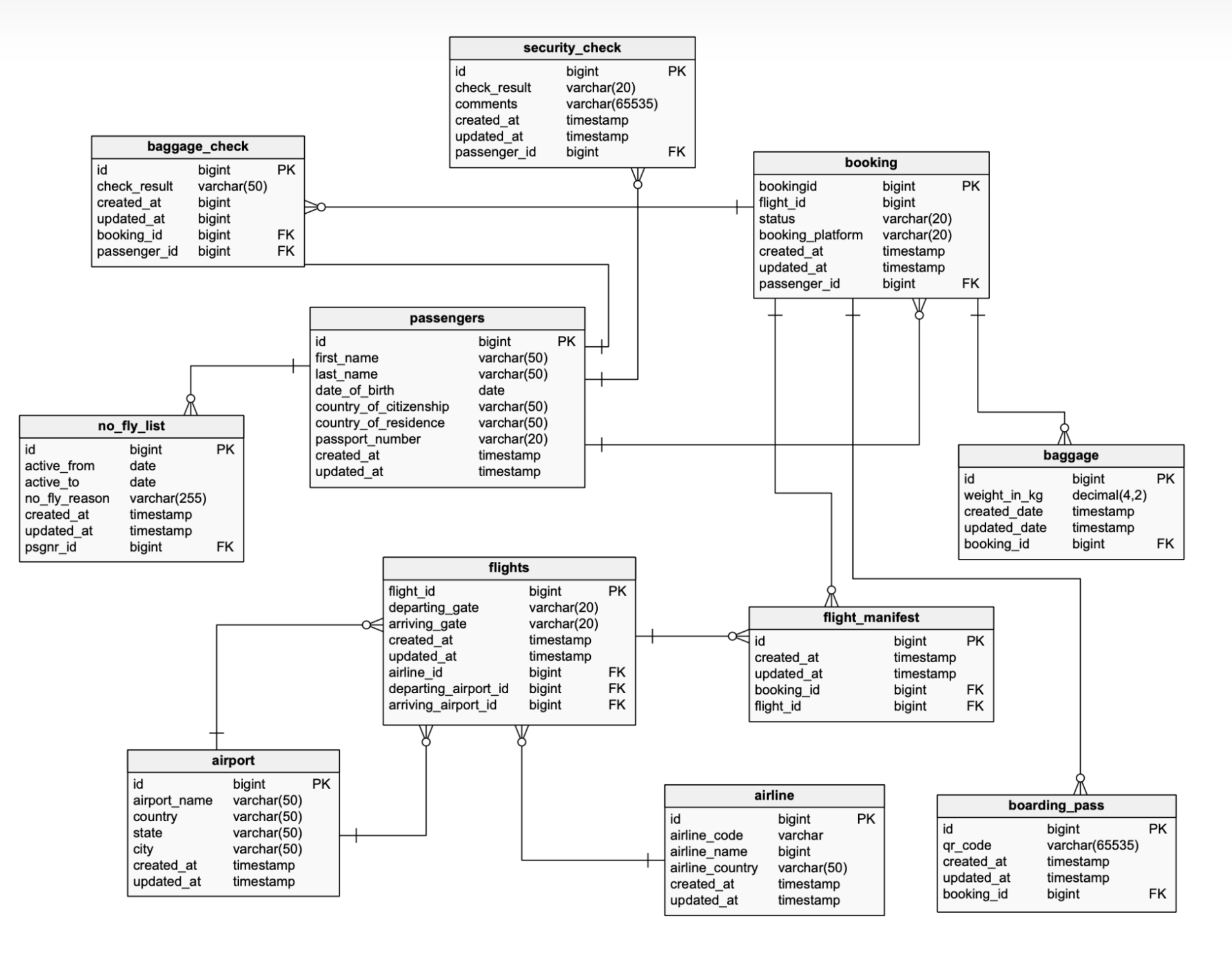 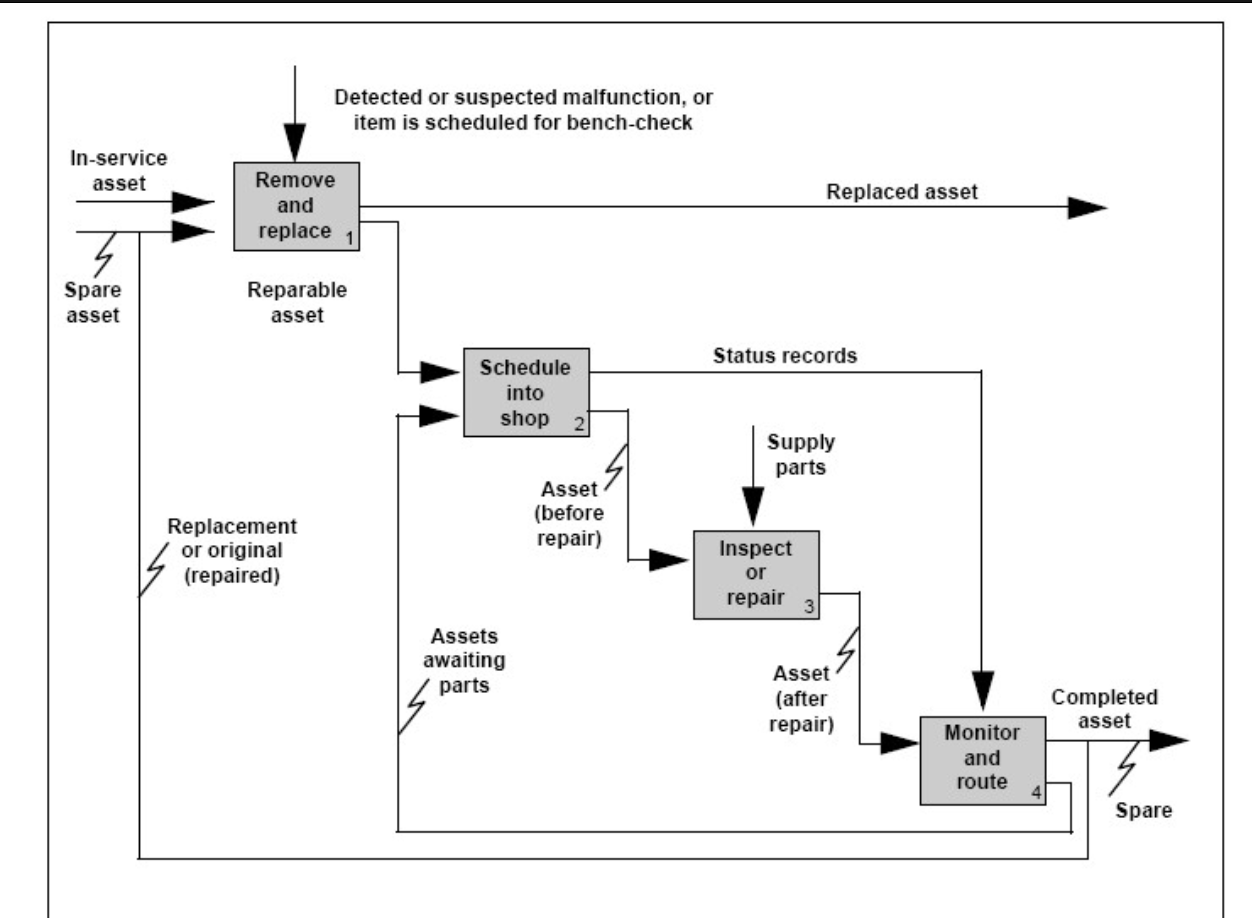 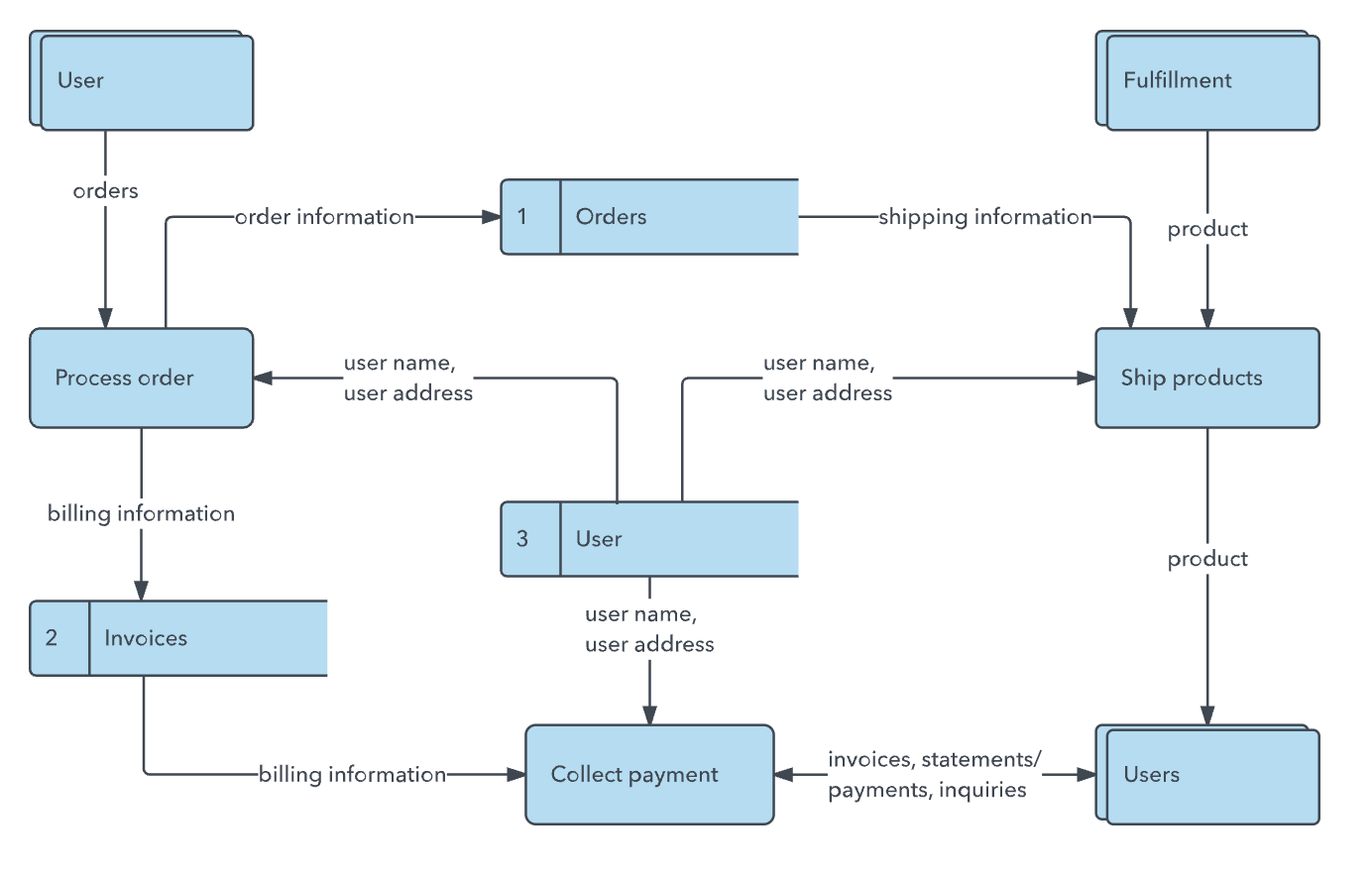 *MN
BPMN (Business Process Model and Notation)
CMMN (Case Management Model and Notation)
DMN (Decision Model and Notation)
Architectural diagrams
Gannt Charts (WBD and others)
Wireframes/Design
Others:
https://creately.com/blog/diagrams/uml-diagram-types-examples/ 
https://www.uml-diagrams.org/sequence-diagrams.html 
https://www.gleek.io/flowcharts 
https://bpmn.io/
Summary
ТП - має допомогти створити проєкт корисний для замовника, відображати процеси і т.д.
Методологія:
Ступінь автоматизації: ручна і комп'ютерна
використання типових проєктних рішень або оригінальних
адаптивність: реконструкція, параметризація, реструктуризація
Засоби:
Без ЕОМ
Автоматизовані
1 клас - утиліти
2 - субд, граф. утиліти
3 - типові проєкти
CASE засоби
Функц. , і ОО моделювання
Структурний аналіз - декомпозиція і ієрархія
функції - IDEF0
дані - DFD, ERD
поведінка - STP, BPMN
ОО  - абстракція, інкапсуляція, модульність, ієрархія, типізація, паралелизація, стійкість
SADT, RAP (rapid application development), (RUP) Rational Unified Process
END